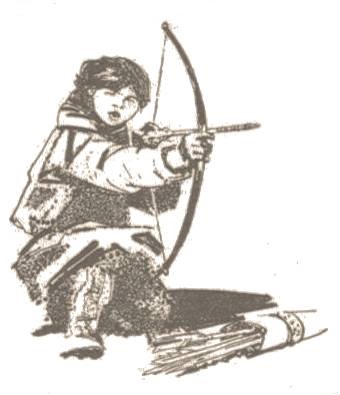 ЛИСТЫ 
 КАМЕННОЙ   КНИГИ
Интерактивная
игра
Инструкция

В игре может участвовать от двух и более учащихся или команд. Игроки по очереди отвечают на вопросы. Проверить себя можно, нажав на карточку с вопросом. Если ответ неверный, то на карточке будет написано «Переход хода» и на этот вопрос отвечает следующий. Если ответ верный, то на карточке будет написано «Верно + 1». Кто наберёт наибольшее количество баллов, тот будет победителем. 

Перейти к следующему вопросу  можно при помощи
Начать игру
1. Где происходят события, рассказанные в книге?
Переход хода
На берегу лесного озера
Переход хода
В дремучем лесу
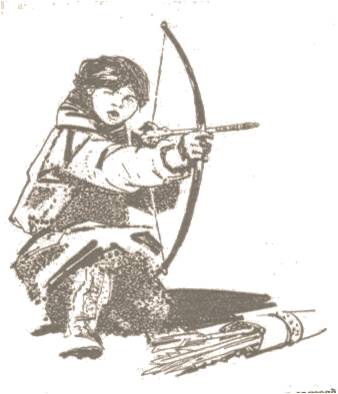 Верно  + 1
На берегу реки Выг и Белого моря
Переход хода
У моря, у синего моря, где волны шумят на просторе»
2.  Какое племя жило на берегу реки Выг?
Переход хода
ОЛЕНЬИ шкуры
Верно  + 1
Сыновья КИТА
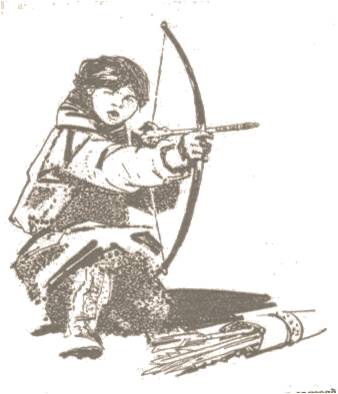 Переход хода
Дети ЛИСИЦЫ
Переход хода
Сыновья ЛОСЯ
3. Почему Льок стал колдуном племени?
Верно  + 1
Он был седьмым сыном
Переход хода
Он был самым ловким
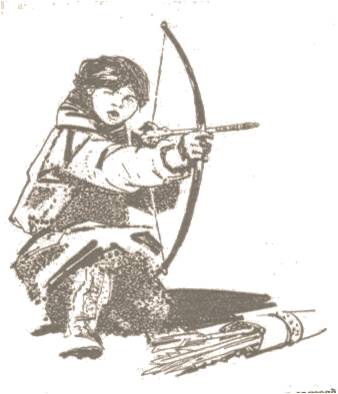 Переход хода
Он перехитрил главного охотника
Переход хода
Он был сыном колдуньи
4. Как звали Главного охотника племени?
Переход хода
Зоркий глаз
Верно   + 1
Кремень
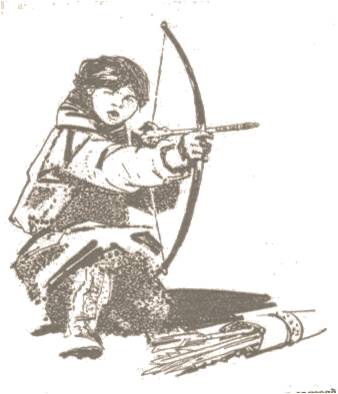 Переход хода
Гранит
Переход хода
Быстрый ОЛЕНЬ
5. Кто готовил орудия к промыслу охотников?
Переход хода
Подростки племени
Верно  + 1
Только Главный охотник
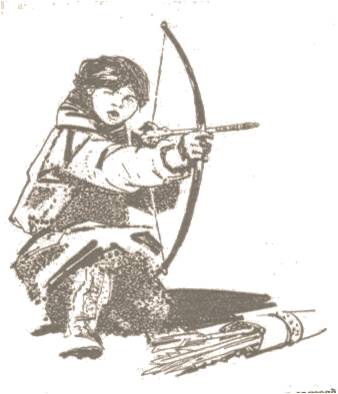 Переход хода
Каждый охотник сам готовил себе оружие
Переход хода
Женщины племени
6. Кого считали охотники своим другом?
Переход хода
Духа воды
Переход хода
Белуху
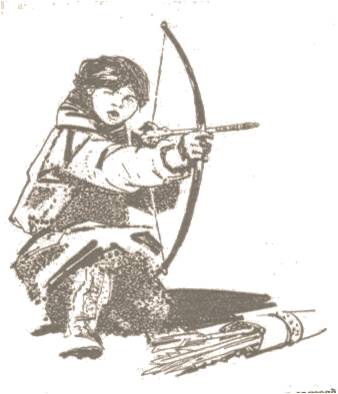 Переход хода
У охотников не было друзей
Верно  + 1
Человека с большой ступней Роко
7. Что изменилось в обычаях охотников с появлением фигуры на священной скале?
Переход хода
Перед охотой они разжигали костер
Переход хода
Охотники приносили жертву
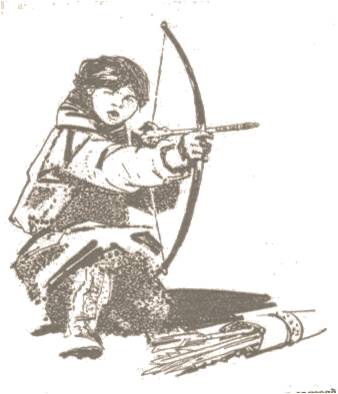 Верно  + 1
Они стали просить Роко об удачной охоте
Переход хода
Пораньше ложились спать
8. Когда Льок стал настоящим колдуном?
Переход хода
Он победил в поединке Главного охотника
Верно   + 1
Ему удалось убить лебедя
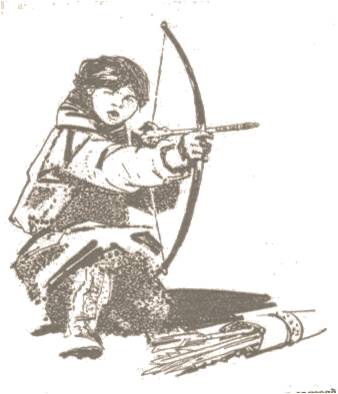 Переход хода
Он больше всех съел мяса
Переход хода
Льок увидел вещий сон
9. Кого больше всего боялись женщины  в стойбище?
Переход хода
Дикого медведя - людоеда
Верно   + 1
Колдунью Лисью Лапу
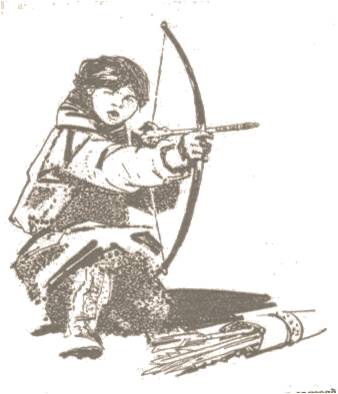 Переход хода
Охотника Кремня
Переход хода
Горбуна Роко
10. Какое любимое место было у Льока?
Переход хода
Угол под оленьими шкурами
Верно   + 1
Скала из красного гранита
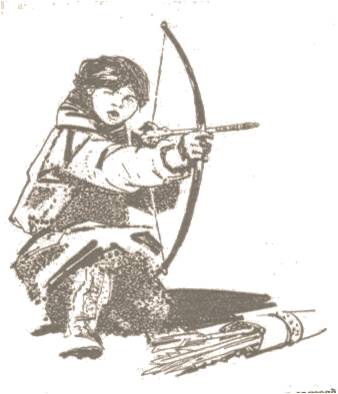 Переход хода
Высокое дерево возле стойбища
Переход хода
Старая берлога медведя
11. Как погибла мать Льока, Белая куропатка?
Переход хода
Она утонула в болоте
Переход хода
Ее заколола ножом Лисья Лапа
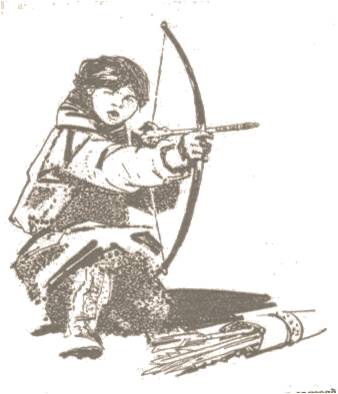 Переход хода
Она не могла погибнуть, потому что была колдуньей
Верно  + 1
Она упала в бурлящий порог реки
12.  Какой подарок преподнес Льок другу Ау?
Верно  + 1
Гарпун из кости
Переход хода
Охотничий амулет с изображением медведя
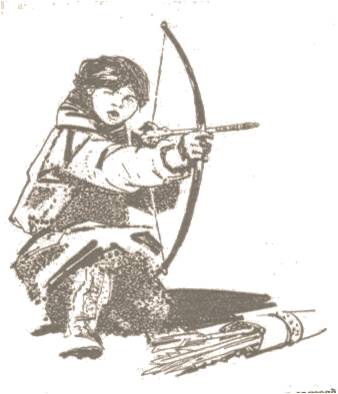 Переход хода
Древко копья
Переход хода
Костяные наконечники для стрел
13.  Как вели себя люди племени перед выходом охотников на промысел?
Переход хода
Устраивали пиршество у костра
Переход хода
Всем племенем произносили заклинание на удачу
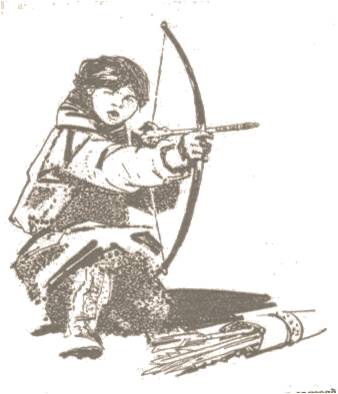 Переход хода
Вели себя как обычно, чтобы не привлечь внимание зверей
Верно  + 1
Все  лежали тихо и неподвижно в своих землянках
14. Какой обряд совершили охотники после удачного промысла?
Переход хода
Принесли жертву Духу леса
Верно   + 1
Обряд примирения с китом
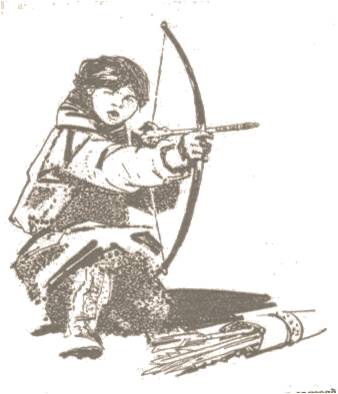 Переход хода
Сожгли  оружие, убившее добычу
Переход хода
Принесли человеческую жертву
15. Почему Льок решил изгнать Главного охотника с промысла?
Верно  + 1
Охотник решил призвать удачу, сбросив живого человека в море
Переход хода
Кремень был стар и плохо охотился
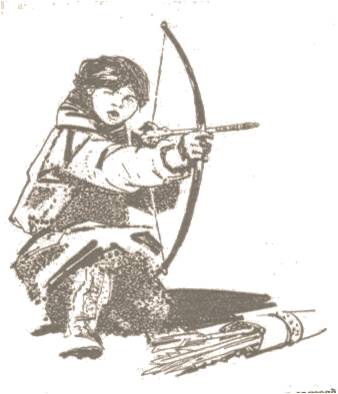 Переход хода
Охотник призывал выгнать Льока из племени
Переход хода
Льок сам хотел стать Главным охотником
16. Кто стал героем и сел в ладью Главного охотника после удачного промысла?
Переход хода
Льок
Верно  + 1
Ау
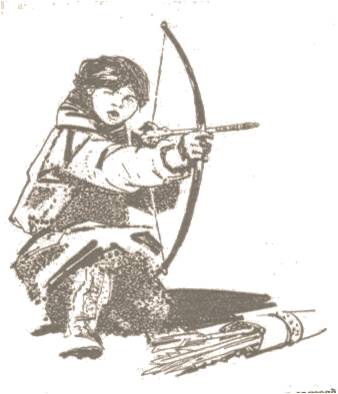 Переход хода
Кремень
Переход хода
Бэй
17. Как сохраняли большое количество мяса и жира?
Верно  + 1
Пласты мяса и жира складывали в ямы и засыпали землей
Переход хода
Заливали соленой морской водой
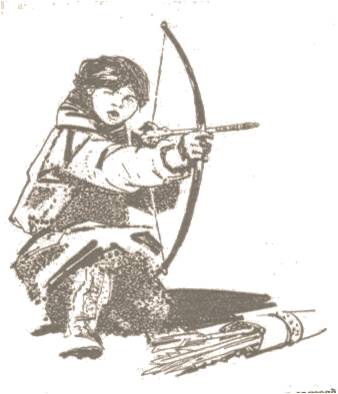 Переход хода
Складывали в глубокой пещере у холодной стены
Переход хода
Мясо и жир коптили в дыму костра
18. Что считалось лучшим украшением в женской одежде?
Верно  + 1
Полоска шкуры с шеи оленя
Переход хода
Ожерелье из клювов птиц
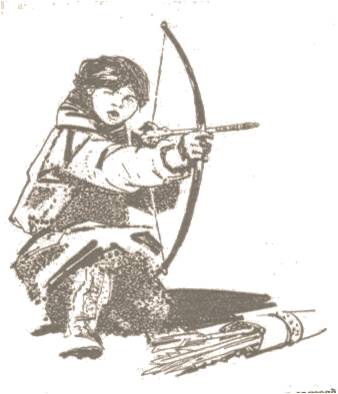 Переход хода
Ленты для волос из шкуры лося
Переход хода
Накидка из шкуры волка
19. Ожерелье из клыков какого животного было лучшим подарком охотнику?
Переход хода
Медведя
Переход хода
Лисицы
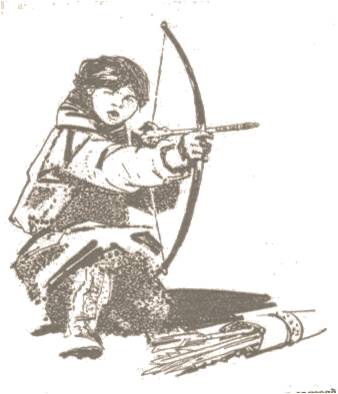 Переход хода
Рыси
Верно  + 1
Волка
18. Как погиб Главный охотник АУ?
Переход хода
Ау замерз ночью от холода
Верно  + 1
Его придавило тушей убитого медведя
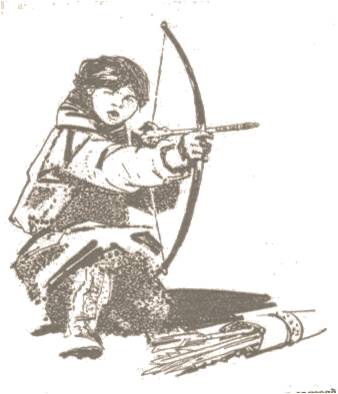 Переход хода
Он уснул и обгорел у костра
Переход хода
Ау покарали за потухший костер
19. Что произошло с охотником Кремнем?
Верно  + 1
Его убили сородичи, перепутав с Кровавым Хоро
Переход хода
Кремень ушел из родного племени
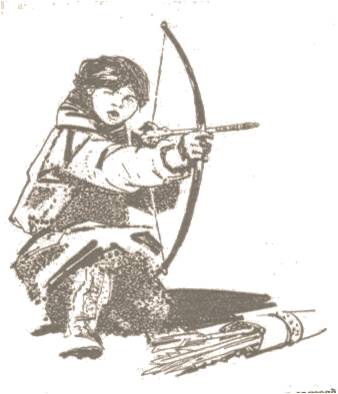 Переход хода
Льок убил Кремня в поединке
Переход хода
Кремень снова стал Главным охотником
20. Почему Льок и Бей убежали из своего племени?
Переход хода
Они боялись Кровавого Хоро
Верно  + 1
Они спасались от гибели
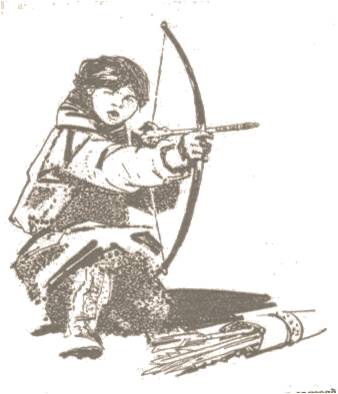 Переход хода
Они не хотели отправляться на промысел
Переход хода
Льок и Бей не убегали из своего племени
21. Почему Льок и Бэй сначала не понимали людей южного племени?
Переход хода
Южное племя общалось жестами
Переход хода
У племен еще не было речи
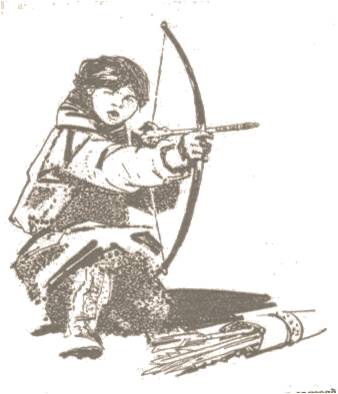 Переход хода
Льок и Бей не умели говорить
Верно   + 1
Разные племена говорили на разных языках
22. Что должны были сделать Льок и Бей, чтобы стать сыновьями нового племени?
Верно  + 1
Заново родиться
Переход хода
Отречься от своего племени
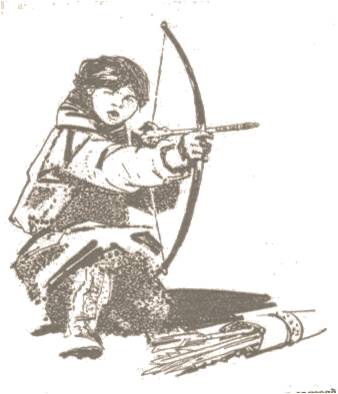 Переход хода
Научиться мастерить ловушки
Переход хода
Добыть на охоте волка
23. Почему колдунью в племени южных людей нельзя назвать главой рода?
Переход хода
Слово «колдунья» нельзя было произносить
Верно  + 1
В племени не было колдуний
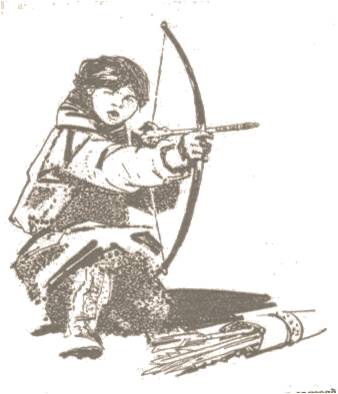 Переход хода
Она была еще молодой девушкой
Переход хода
Главой рода мог быть только мужчина
24. Что было нового у людей южного племени в охоте на зверей?
Переход хода
Закалывали копьями
Верно  + 1
Они ставили ловушки
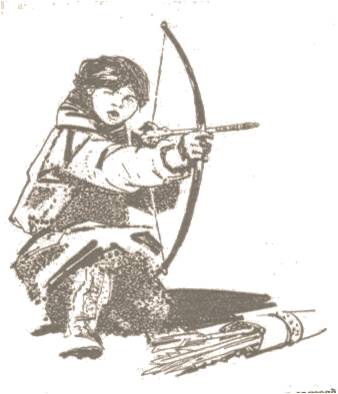 Переход хода
Забрасывали камнями с дерева
Переход хода
Загоняли зверя до его гибели
25. Почему в новом племени Льока стали звать 
Мон – Кибу?
Верно  + 1
Он научился мастерить изделия для охоты
Переход хода
Льок стал колдуном нового племени
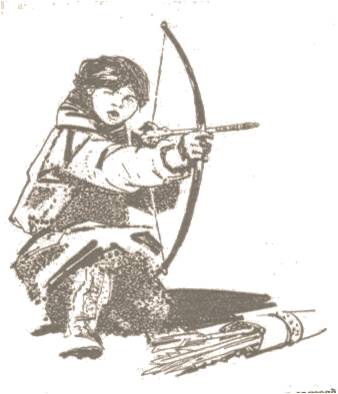 Переход хода
Так называли чужаков в племени
Переход хода
Льок стал Главным охотником нового племени
26. Что делал Льок в заливе Онежского озера?
Переход хода
Охотился на лебедя
Верно  + 1
Выбивал фигурки зверей на скале
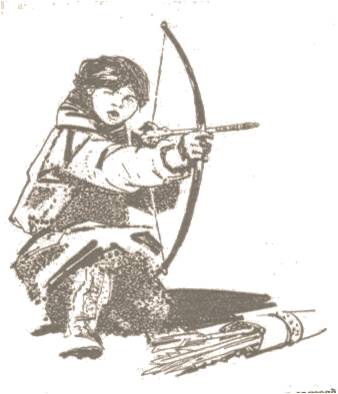 Переход хода
Мастерил наконечник копья
Переход хода
Ловил на самолов рыбу
27. Как Льоку с Бэем удалось отправиться домой, в племя КИТА ?
Верно  + 1
Их отпустили, чтобы узнать живы ли их соплеменники
Переход хода
Они сбежали ночью тайком
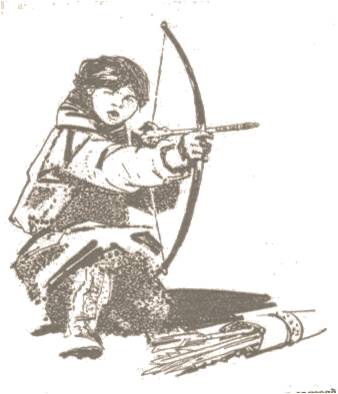 Переход хода
Им не удалось отправиться домой
Переход хода
Льок и Бэй отказались покинуть новое племя
28. Какой исторический период отобразил автор в книге?
Верно  + 1
Неолит, мезолит
Переход хода
Палеолит
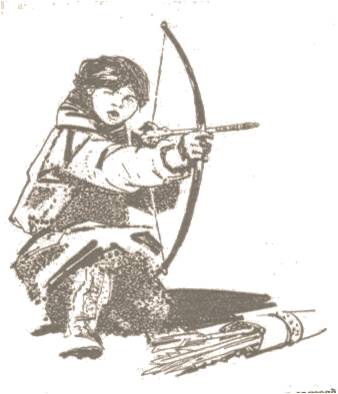 Переход хода
Энеолит
Переход хода
Средний палеолит
Спасибо  за  работу!
Источники:
1. Баранова, Н.А. Александр. Линевский. Листы каменной книги // Открытый класс: сетевые образовательные сообщества [Электронный ресурс]. – Режим доступа: http://www.openclass.ru/node/270067
2. Линевский, А. М. Листы каменной книги : повесть / А. М. Линевский. - Петрозаводск : Карелия, 1990. - 223 с. : ил. ; 21 см.
Муниципальное бюджетное учреждение культуры
« Беломорская централизованная библиотечная система»

Беломорская центральная районная библиотека
Интерактивная игра разработана 
главным библиотекарем отдела планирования и развития
Гороховик Еленой Владимировной.
Беломорск
2016